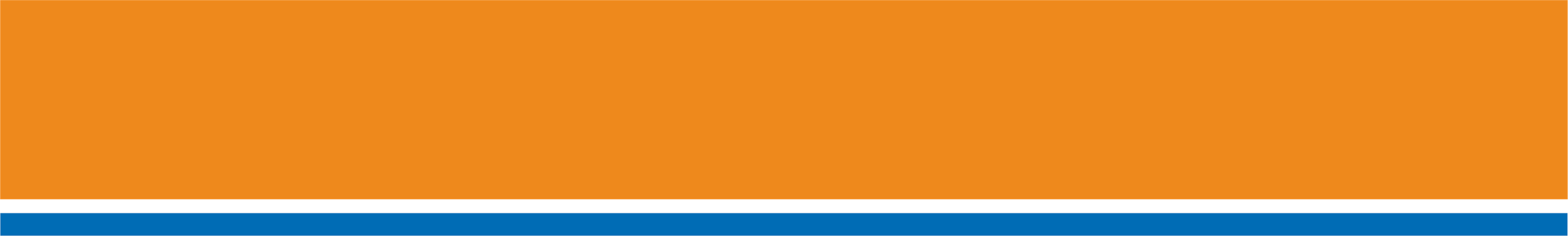 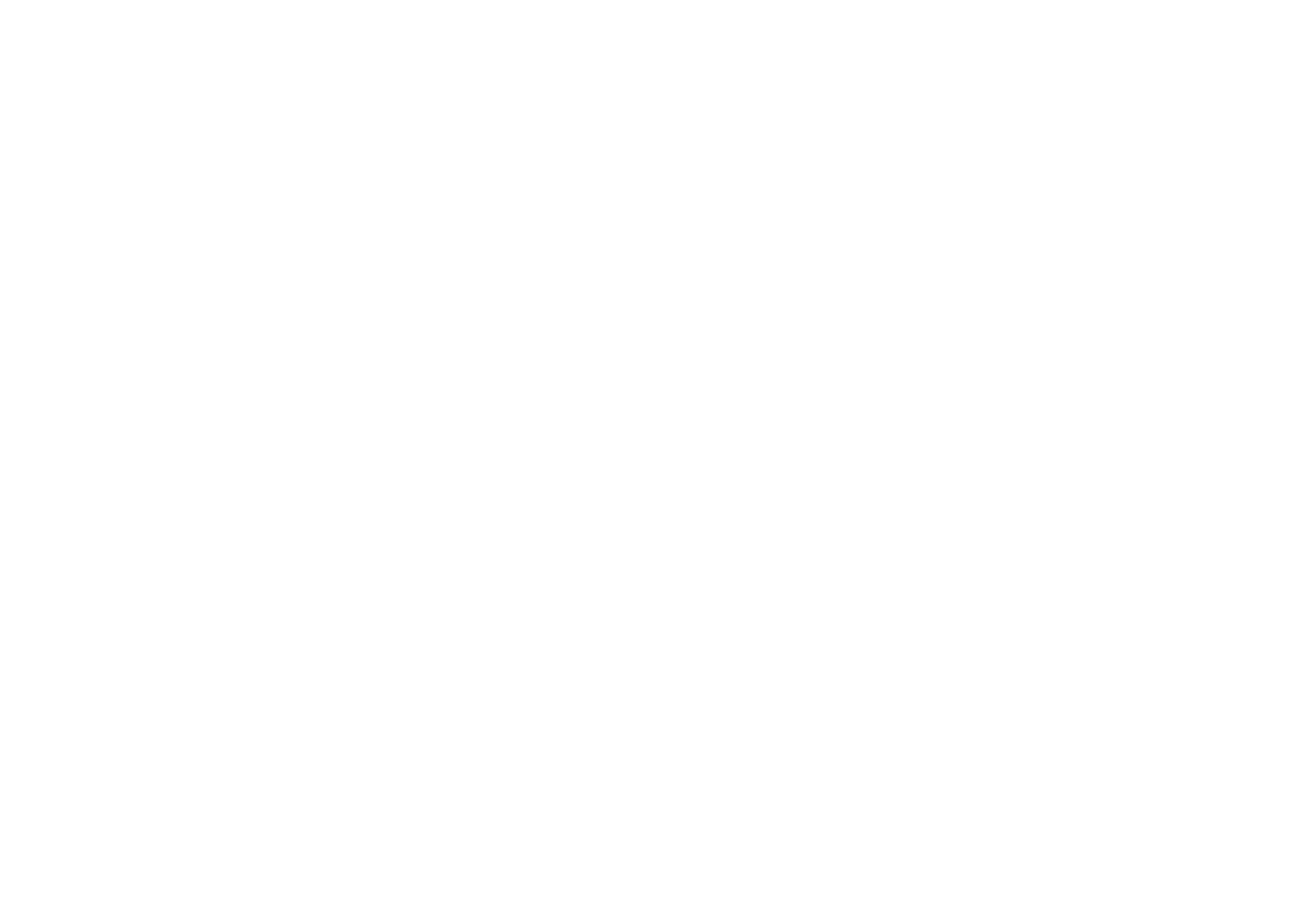 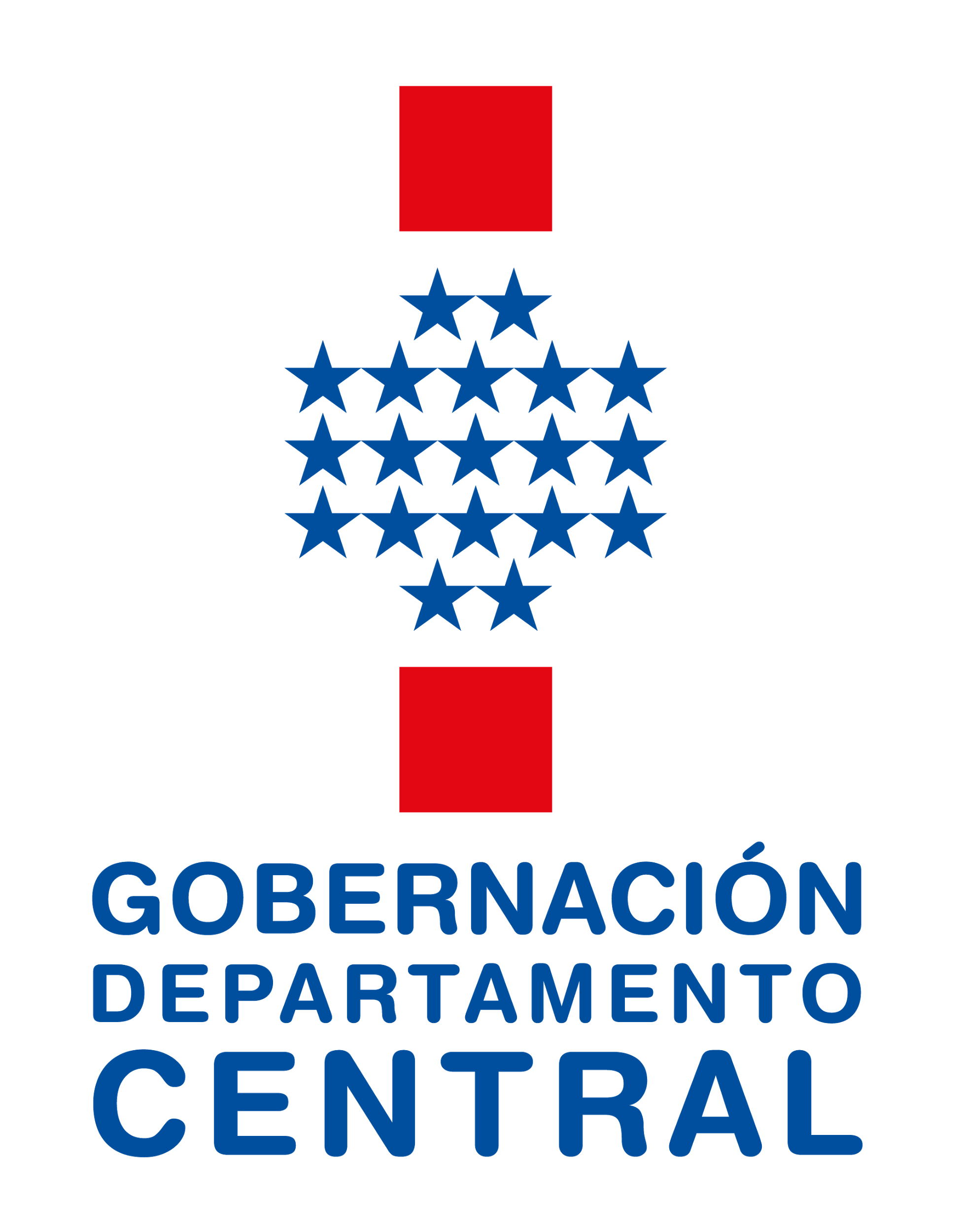 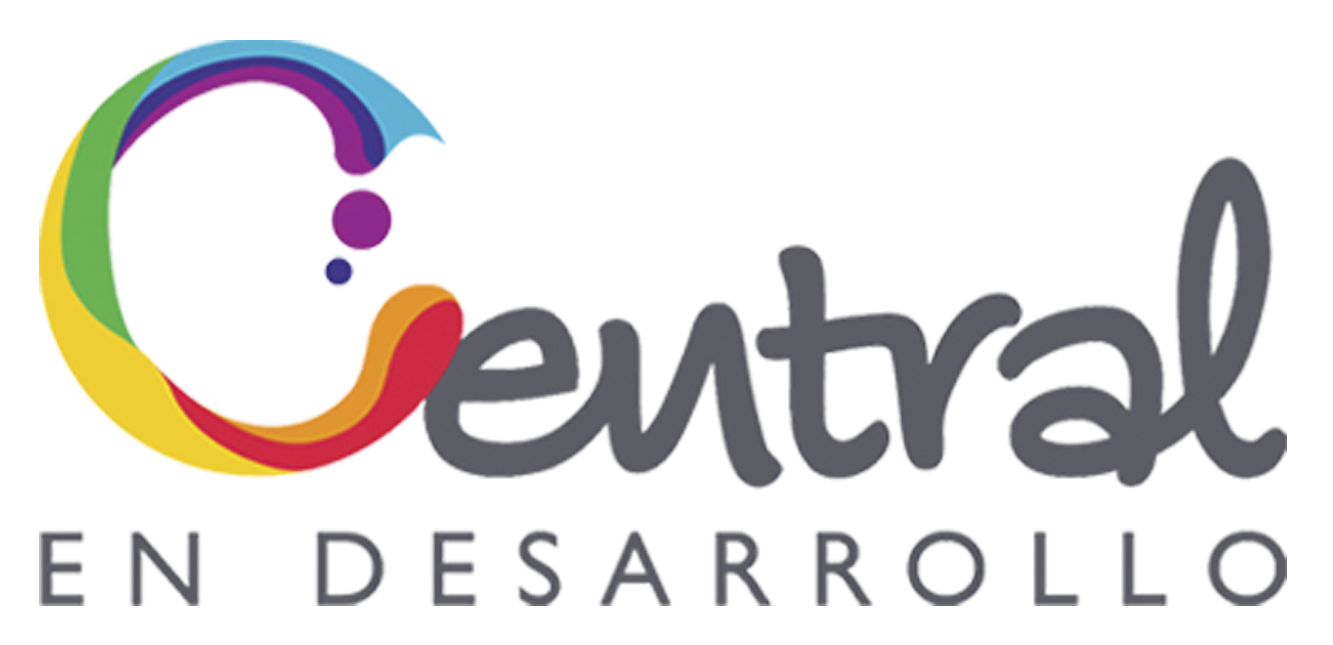 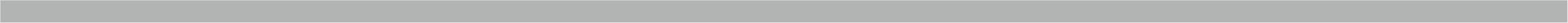 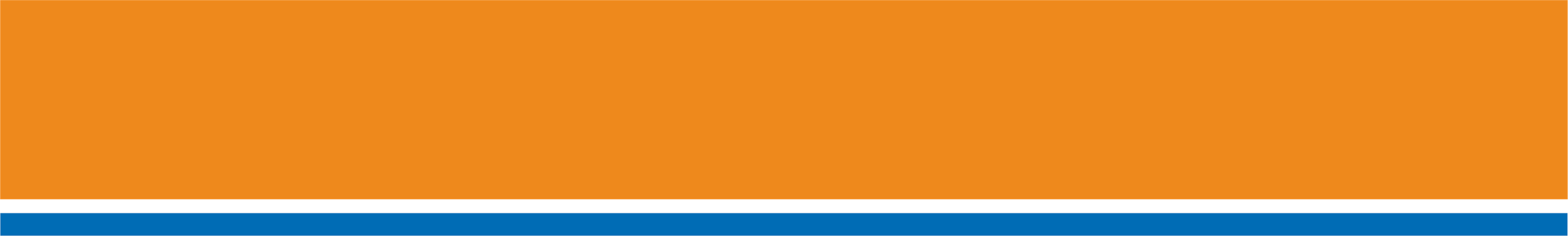 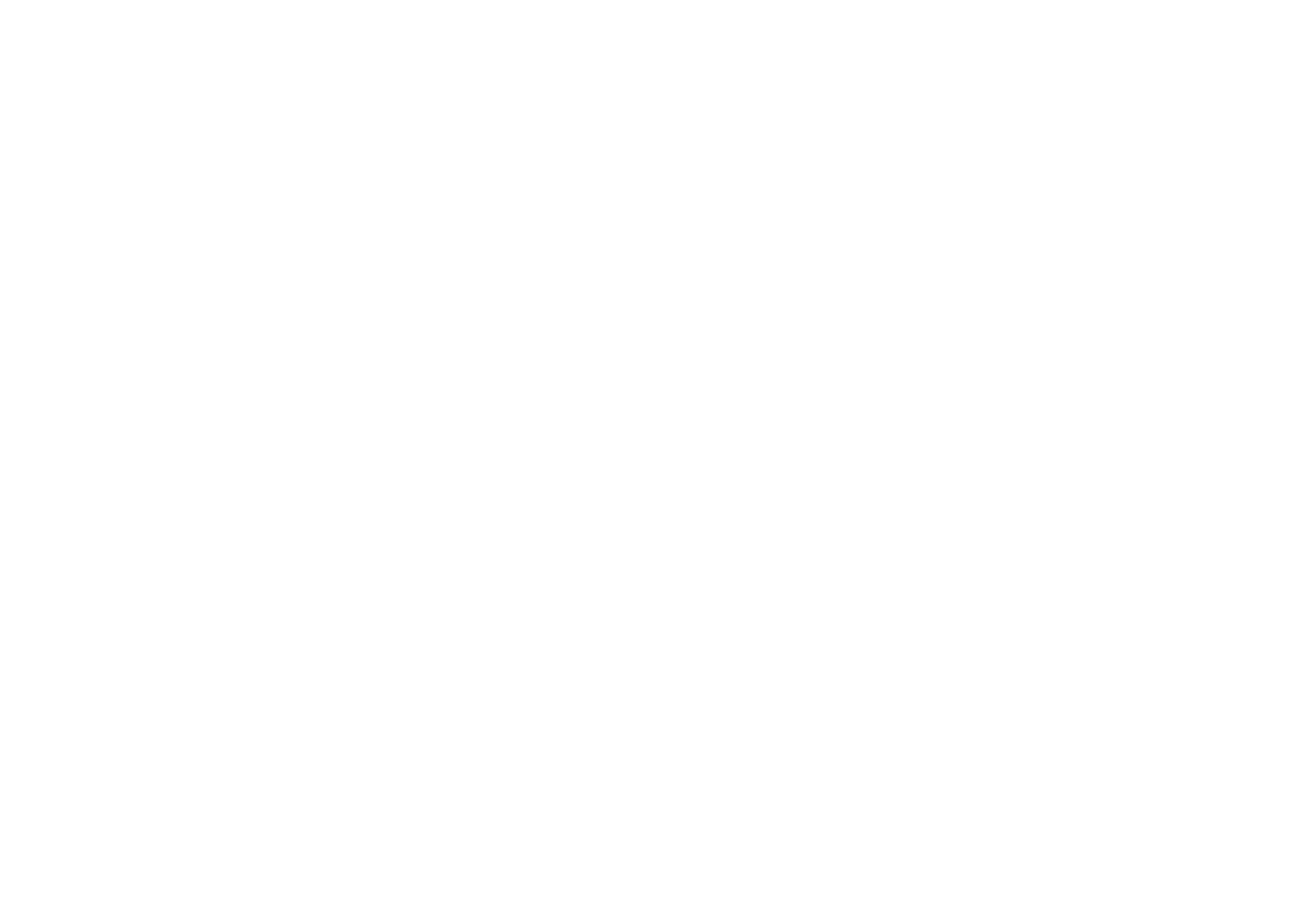 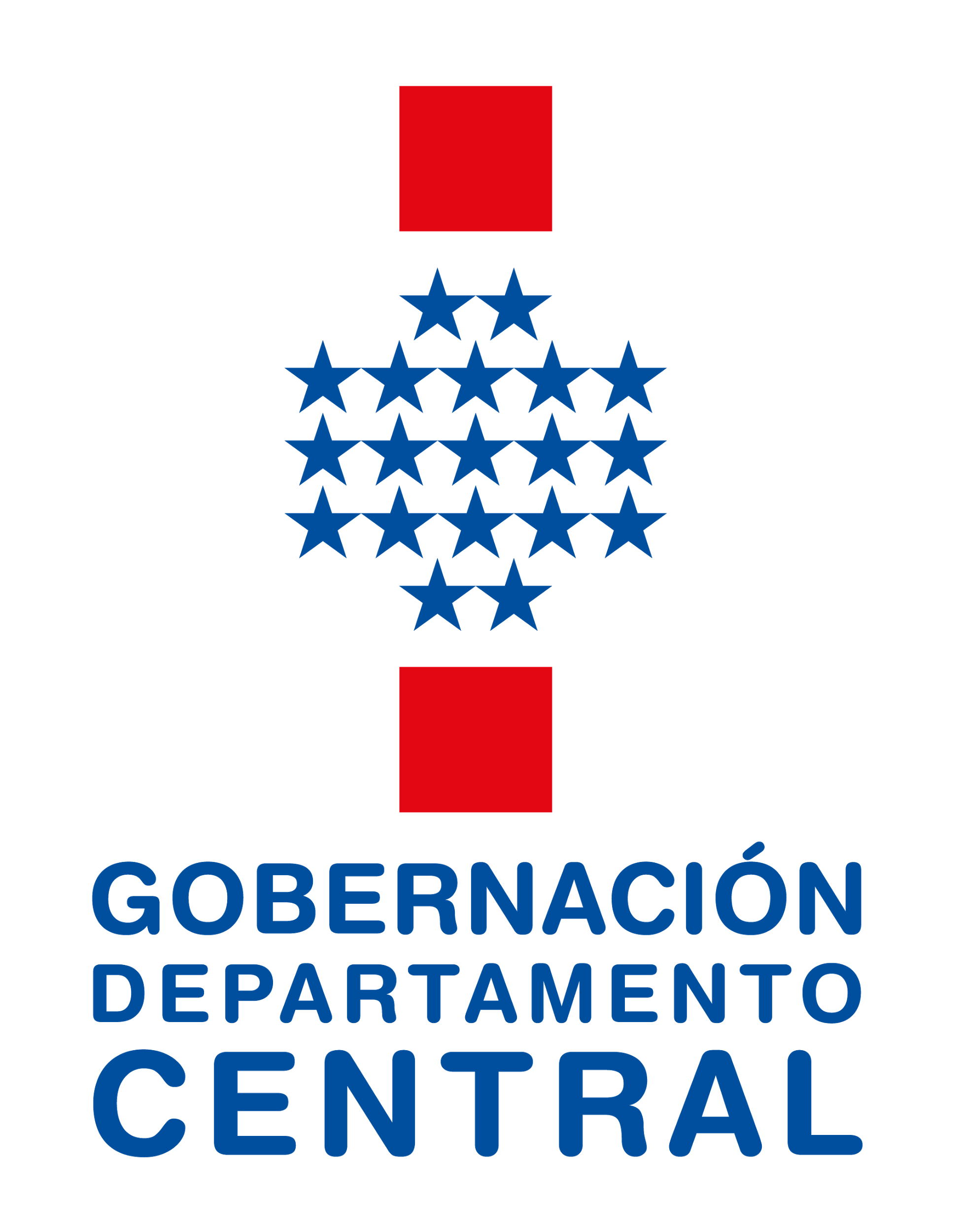 Informe Financiero
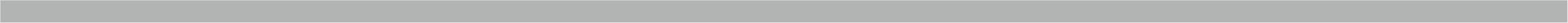 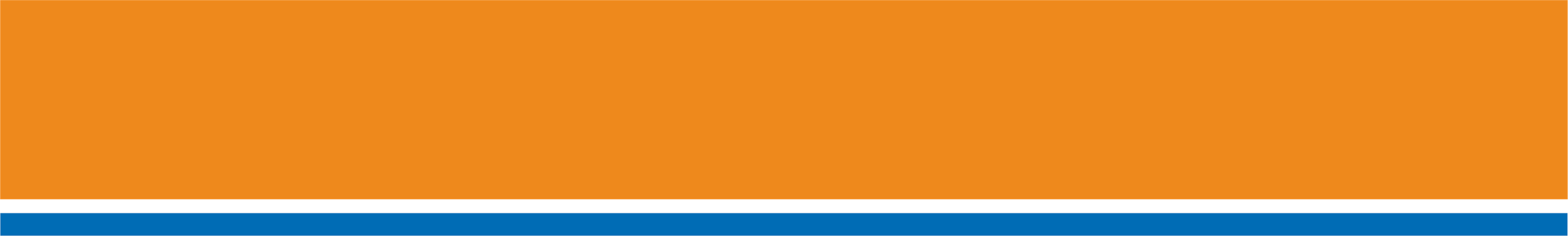 22 -11 GOBIERNO DEPARTAMENTAL DE CENTRAL 
01/01 al 31/12/2014
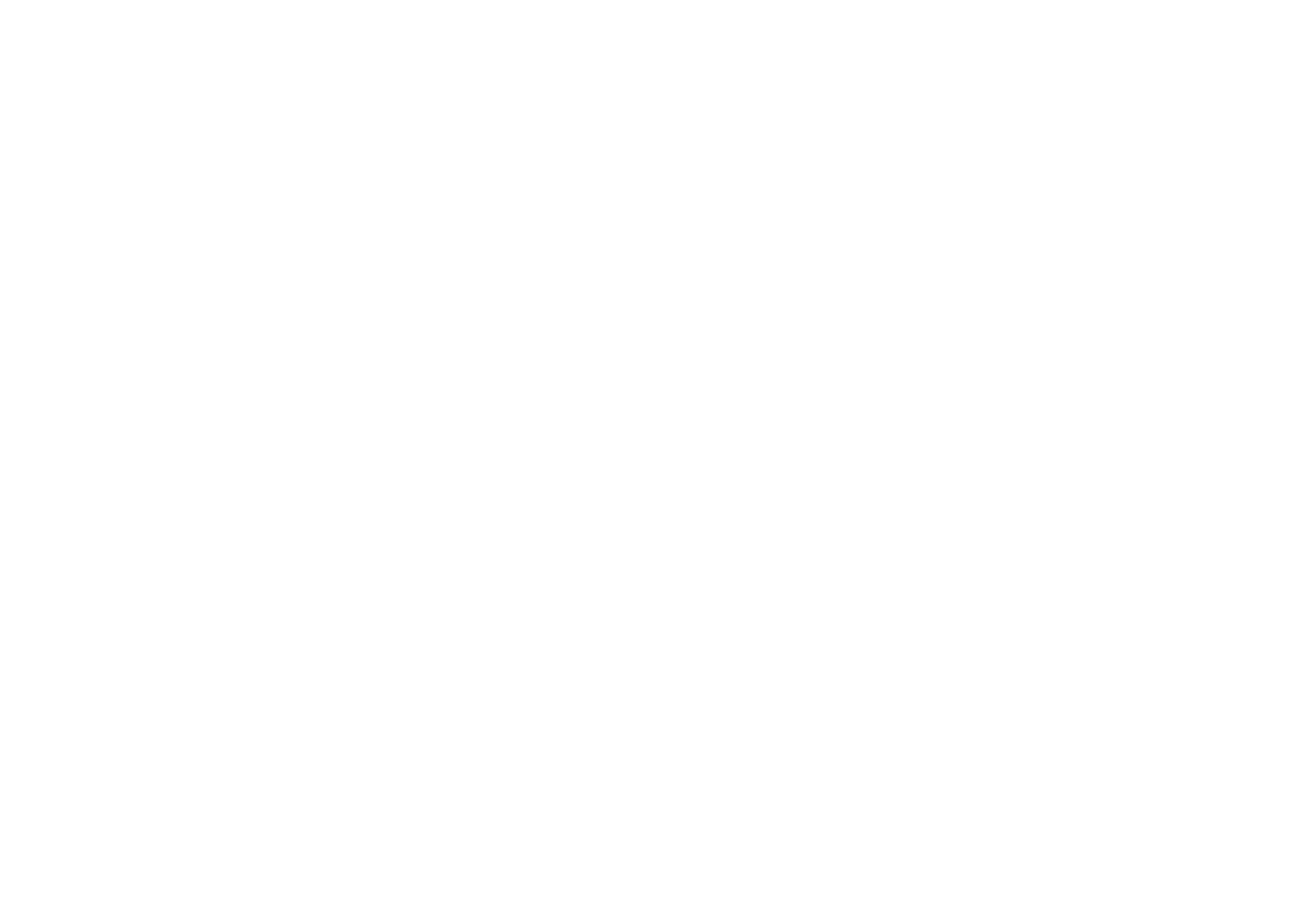 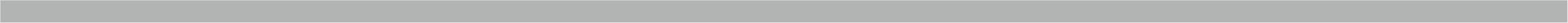 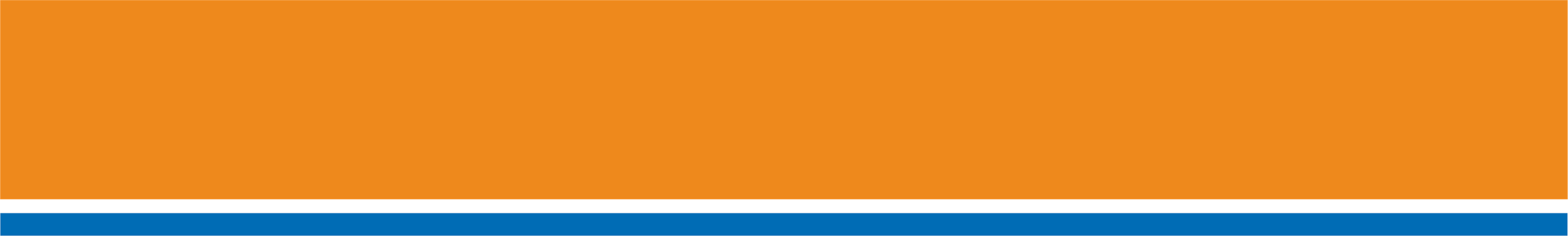 22 -11 GOBIERNO DEPARTAMENTAL DE CENTRAL 
01/01 al 31/12/2015
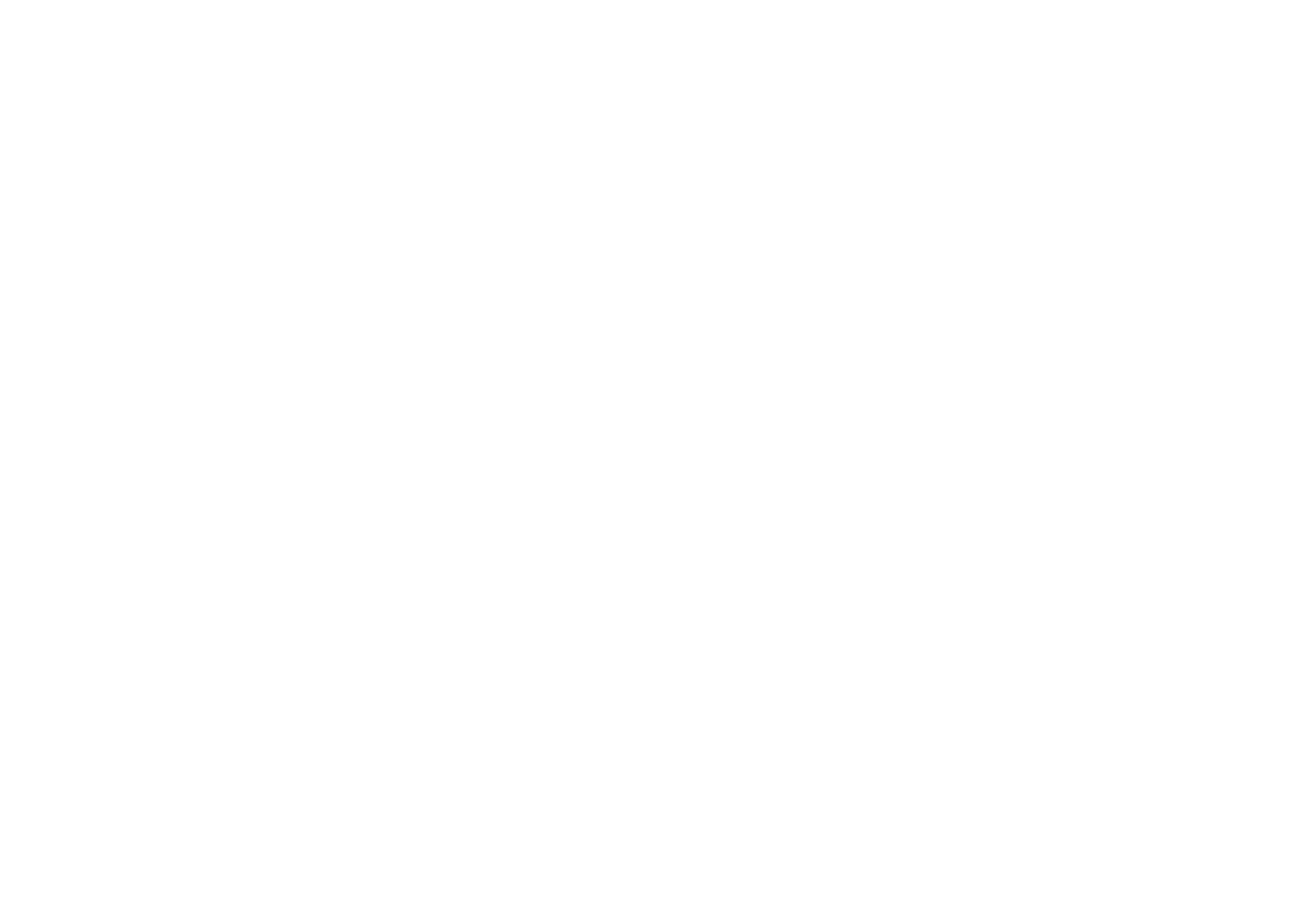 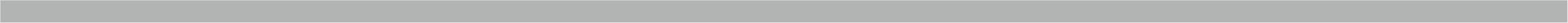 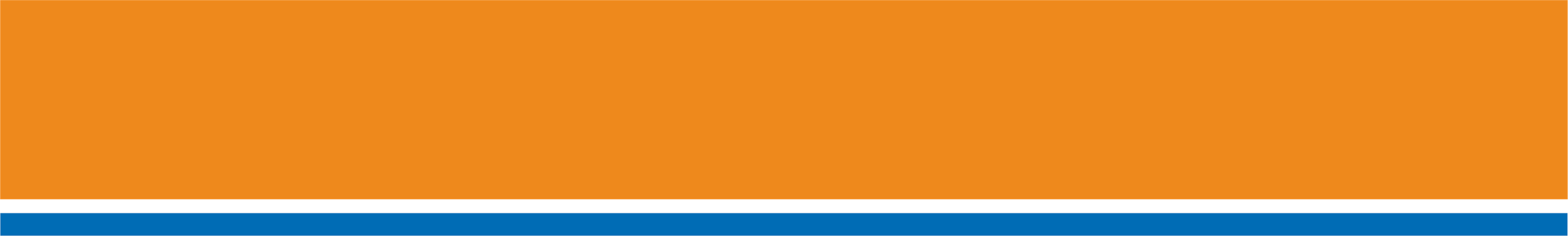 22 -11 GOBIERNO DEPARTAMENTAL DE CENTRAL 
01/01 al 31/08/2016
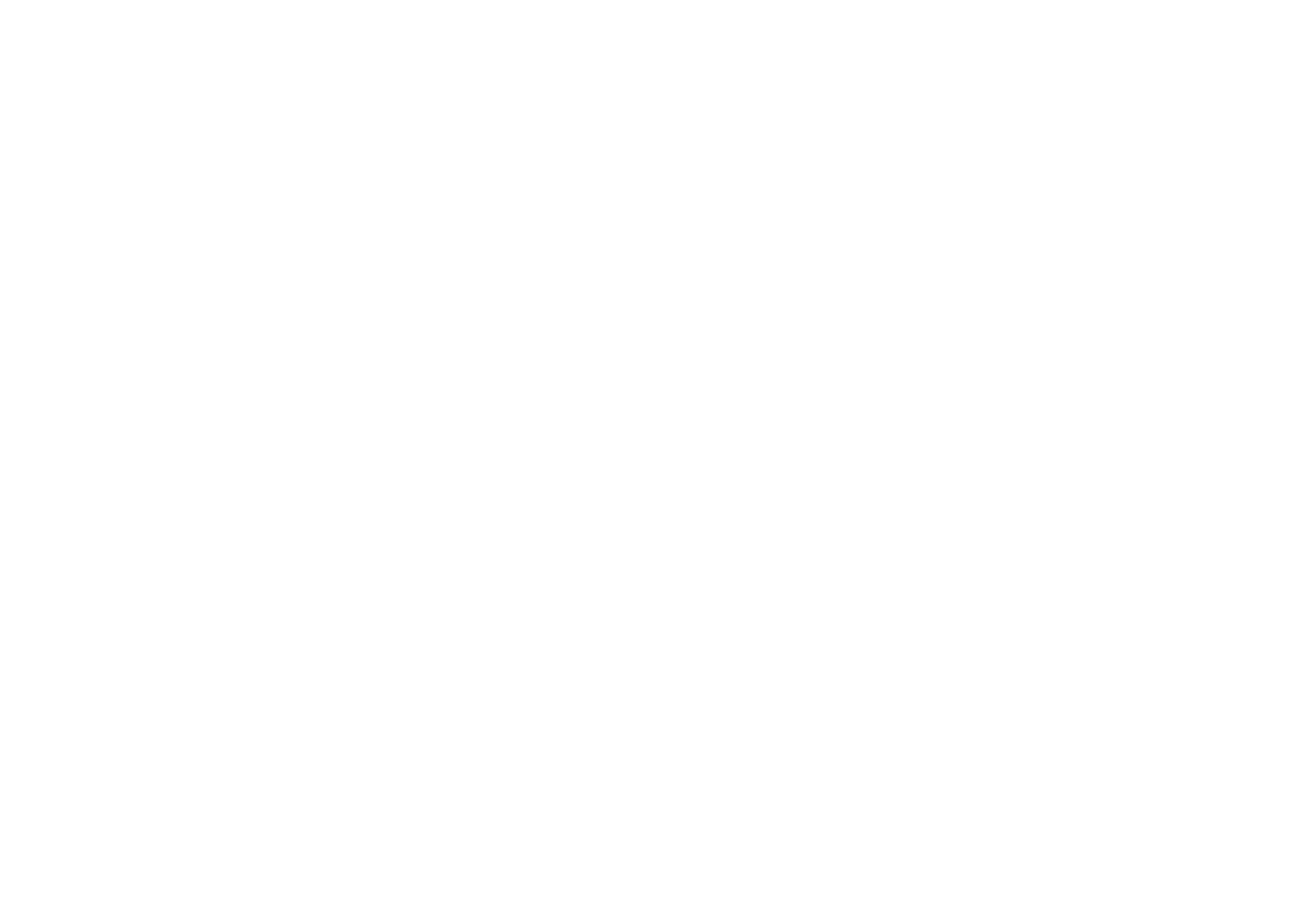 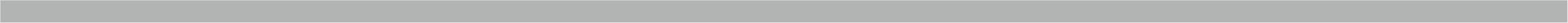 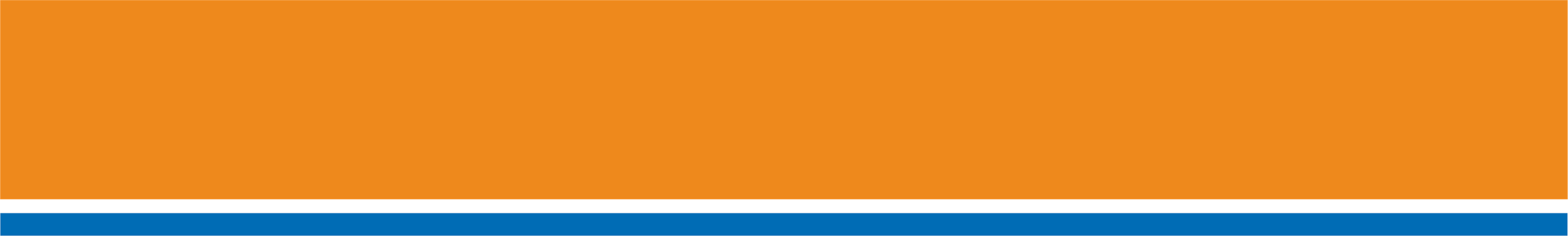 Resumen Comparativo
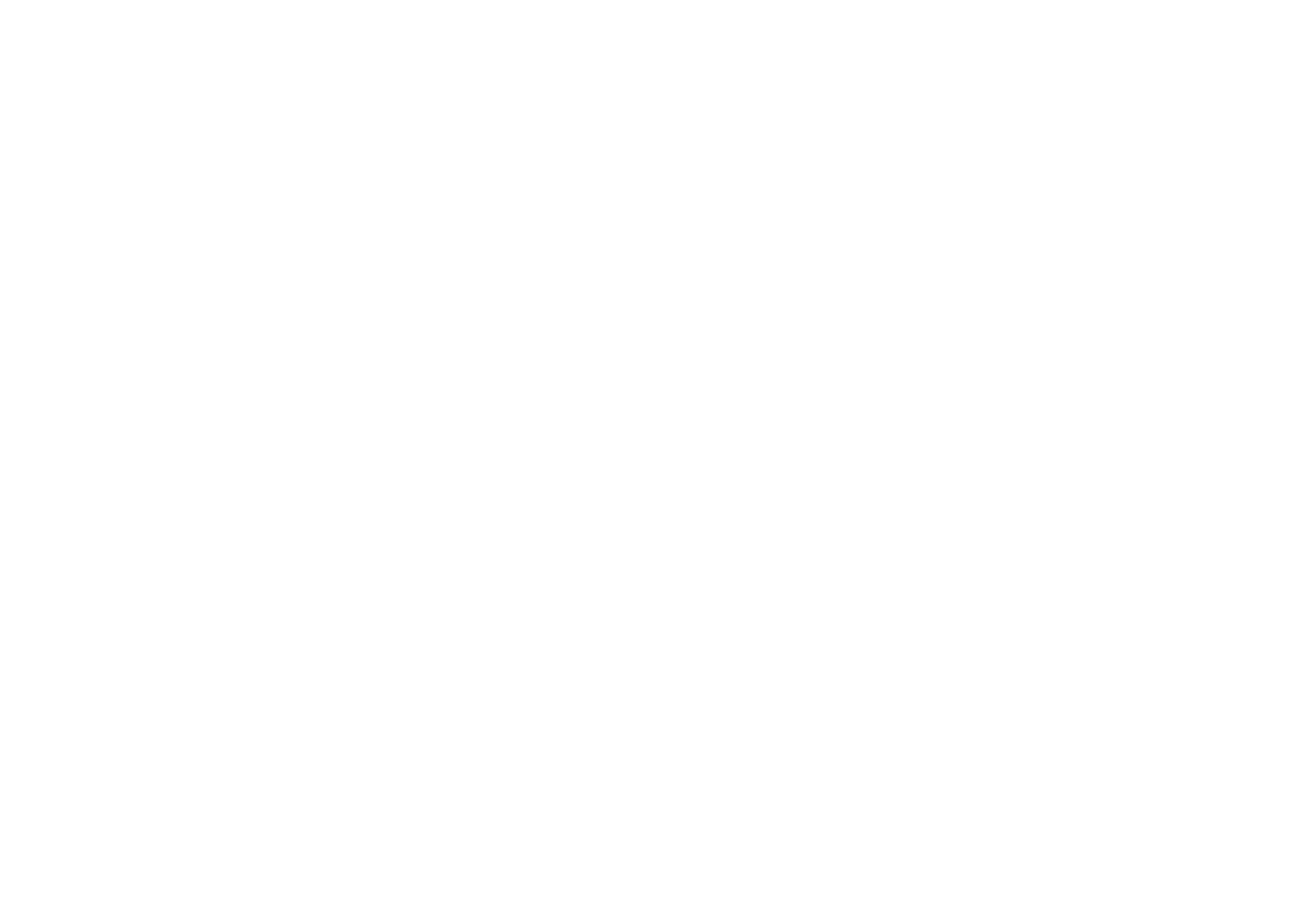 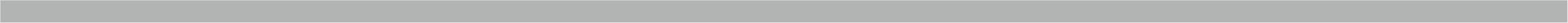 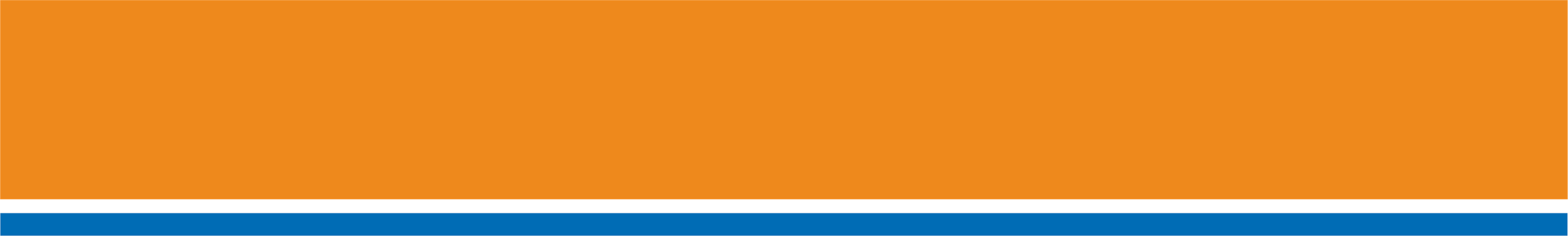 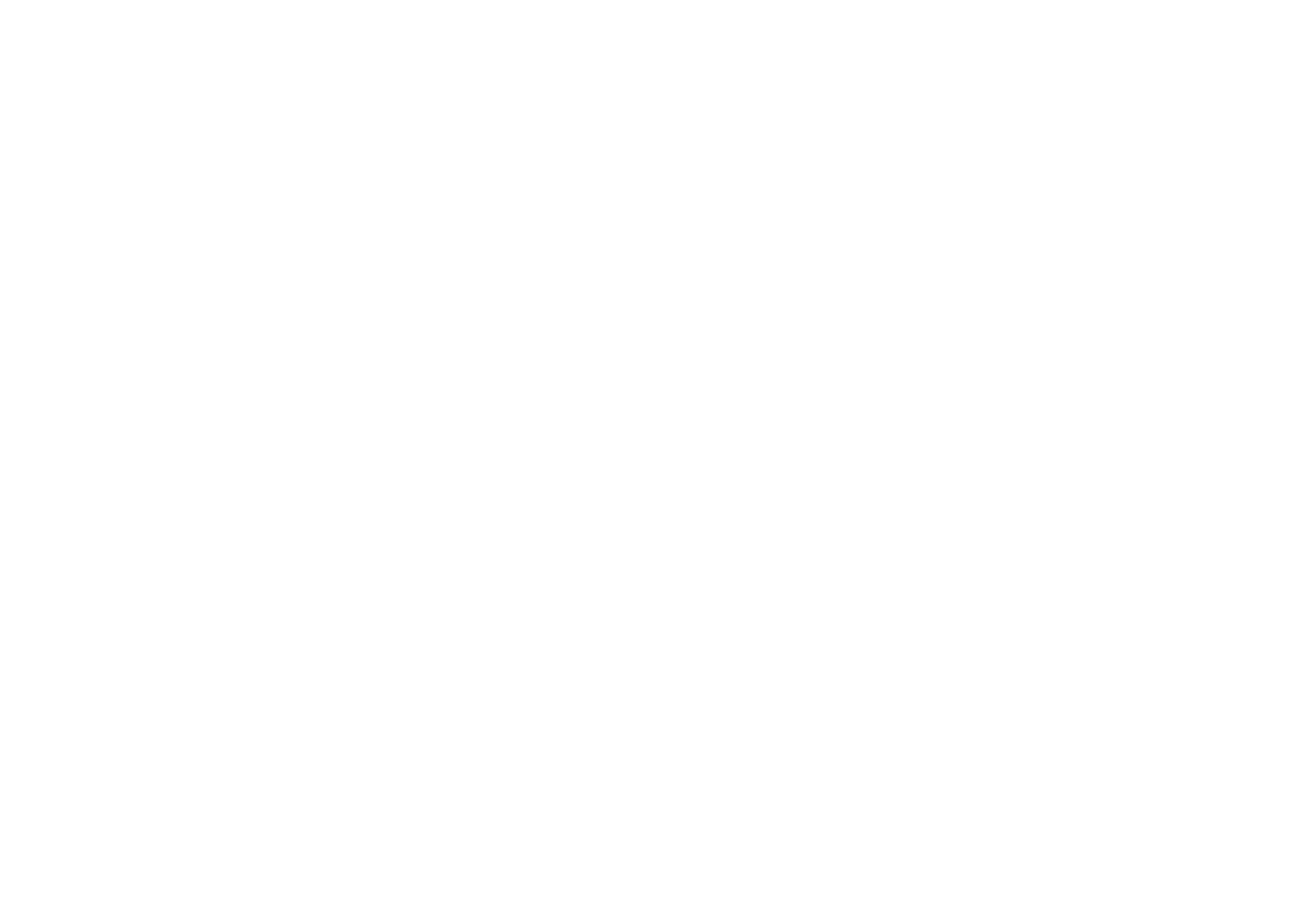 PEDIDO A LA BICAMERAL DE PRESUPUESTO
1 -  Cumplimiento de al menos el Plan Financiero 2016.- para  así minimizar la deuda con Proveedores.

2-   Incorporación en el Ante Proyecto de Presupuesto 2017, el objeto de Gasto  960 – Obligaciones Pendientes de Pagos la deuda total con los proveedores que asciende a Gs. 23.914.241.298.-
Fuente de Financiamiento 30-006 – IVA
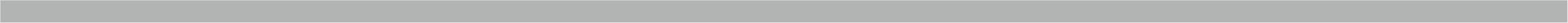 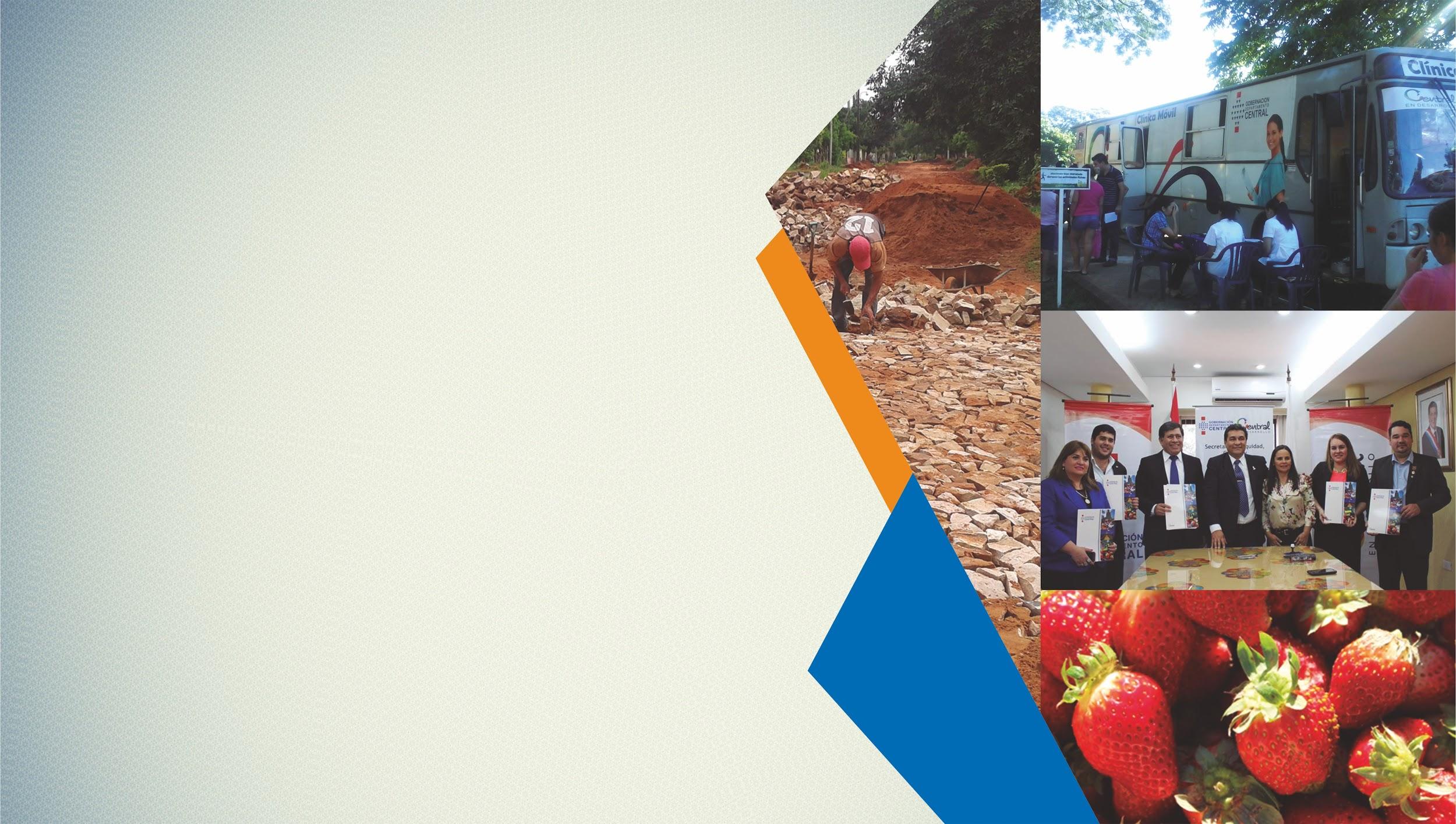 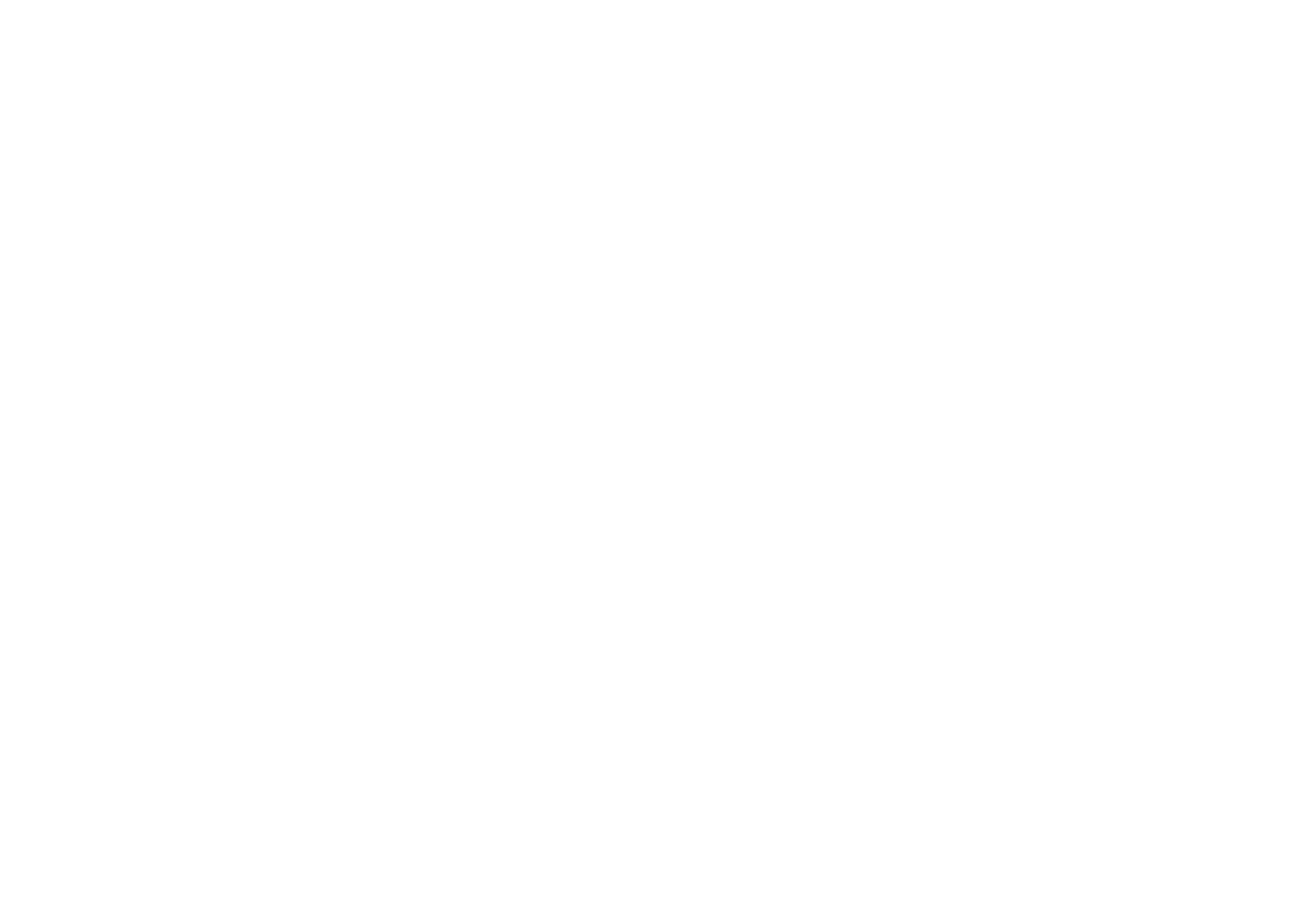 Muchas Gracias